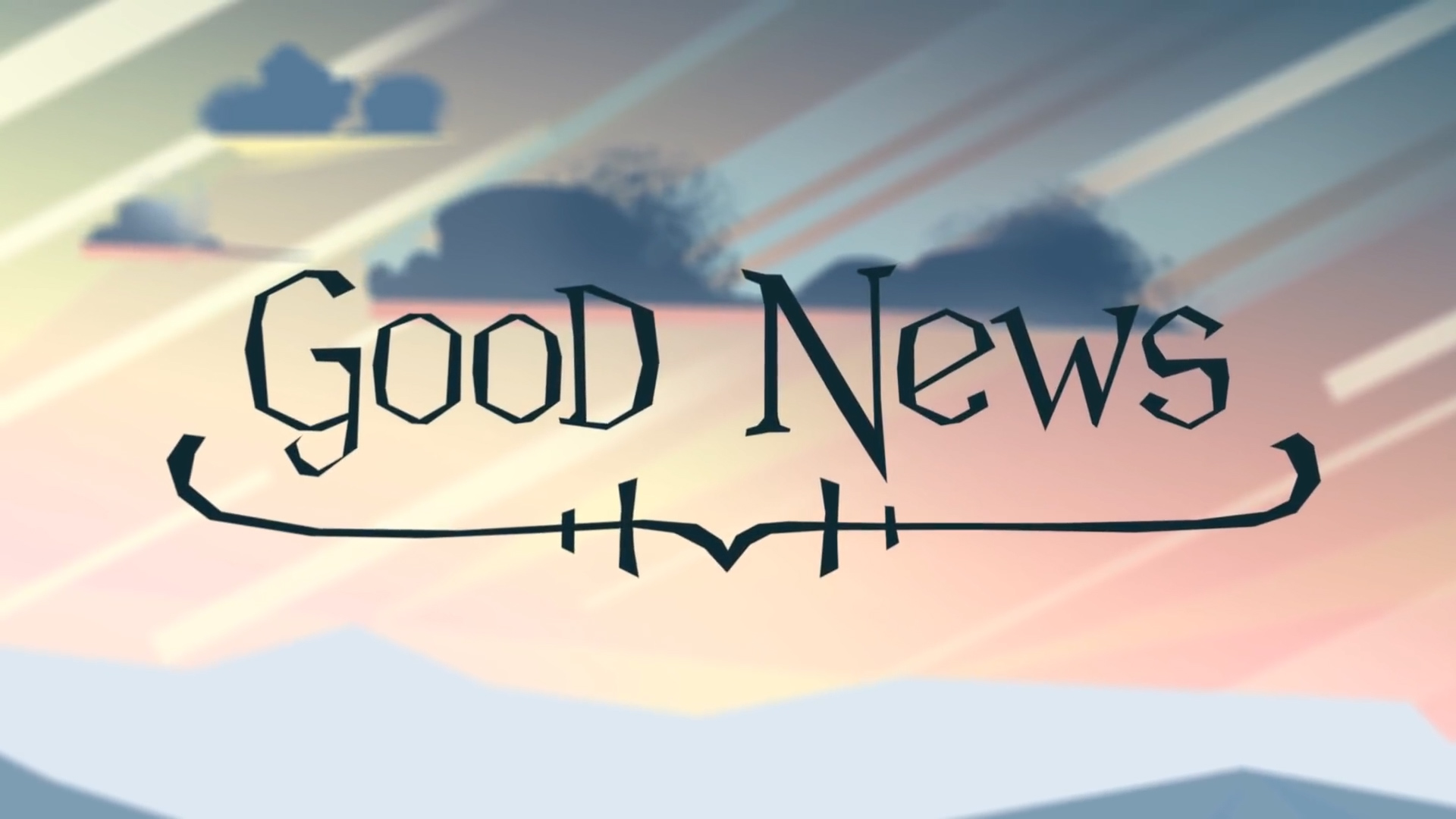 FRAMING THE GOOD NEWS
20230416
Welcome to our series, “The Good News!”   
In this 4-week series we will explore the Good News of Jesus 
and how it radically changes us when we embrace it.   
For part one we’ll dive into framing the Good News 
as the Bible’s core message about Jesus becoming king.  
We’ll ask questions like: 
What exactly is the Gospel?    How do you define it?    Who is it about?
That Was Great News!
I remember well that moment when my wife, 
Merlene, said “yes” to my marriage proposal.   
Several years later I remember receiving the results 
that we were expecting baby #1 and then baby #2.   
These were times of great news!     
What memories do you have of receiving great news?   
Share your story with the group!
What is the gospel?   Why do we call it Good News?    
How do I tell others about it?     
The goal of the first week of our series is that you would 
grow your understanding of and be able to 
articulate the crucial truths of the Gospel Message.     
Today’s study will help set us up for success in the rest of this series.
WHAT IS THE GOOD NEWS?
 
The Bible, and Christians, often use the term “gospel” or “good news”.  

How would you define what this term refers to or means?

What is an example of a false gospel 
we hear in culture or even in some churches?
CONNECTING GOSPEL TO CHRIST IN THE NEW TESTAMENT
 
In the bible, the gospel is a multi-faceted term that is meant to invoke the story of Jesus becoming the victorious, saving king.  The Old Testament had a word for this.  We often translate it as Messiah or Christ.  Notice in the examples below how the proclamation of the gospel is tied to the idea that Jesus is the Messiah or Christ.
Acts 5:42 - “Every day in the temple and from house to house they did not cease teaching and gospeling that the Christ is Jesus.”  
 
Acts 8:4-5 - “Now those who were scattered went about gospeling the word. Phillip went down to the city of Samaria and proclaimed to them the Christ.”
 
Acts 9:22 - “Yet Saul baffled the Jews living in Damascus by proving that Jesus is the Messiah.”

Acts 17:2-3, “Paul reasoned with them from the scriptures explaining and proving that it was necessary for the Christ to suffer and to rise from the dead and saying this is the Christ this Jesus who I am proclaiming to you.”
 
Acts 18:5 – “Paul was occupied by preaching testifying to the Jews that Jesus is the Messiah.”

Acts 18:28 – “By the scriptures Apollos showed the Christ to be Jesus.”
 
Mark 1:1 – “The beginning of the gospel of Jesus the Christ the son of God.”
Have you ever noticed before how the good news 
of the early church in Acts centered on 
announcing and convincing people that Jesus was the Christ? 
 

How have you understood the term “Christ” in the past?  
How do you think most people think about it?
CHRIST/MESSIAH IN THE OLD TESTAMENT
 
What does it mean to say that Jesus is the Christ?   
Let’s explore that question.
The words “Messiah” (from Hebrew) 
and “Christ” (from Greek) pertain to oil. 
Prophets, priests and kings were anointed 
with holy fluid – oil - in order to be devoted 
for special purposes in the Old Testament 

READ - Exodus 40: 15, 1 Kings 19:16, Psalm 89:20
God sent prophets to declare that 
a king would come in the future to restore his people. 
READ - Isaiah 9: 1-7; 16: 5; Jeremiah 33: 14-16; Ezekiel 37; Hosea 3: 5

The hope for this Messiah king crystallized around God's promises to David regarding an eternal throne for one of his offspring. 
READ:  2 Samuel 7: 12-16; Psalm 89: 3-4, 20-49; 132: 10, 17)
Now that you have a sense of the Old Testament expectation 
of the Messiah/Christ, how might this change how you 
understand the New Testament verses from earlier in the study?
MORE CONNECTIONS OF GOSPEL TO CHRIST
 
READ - Romans 1: 2-4, 2 Timothy 2: 8
 
Notice how these gospel summaries focus on Jesus as the Royal Christ, his Davidic lineage, and his resurrection.   
 
How does this help to shape your understanding 
of where the gospel announcement begins?
PENTECOST SERMON CONCLUSION WAS GOSPEL 
THAT JESUS IS LORD AND MESSIAH/CHRIST

Notice how Peters’ gospel proclamation at Pentecost doubles down 
on Jesus’ attainment of kingship.  
After his entire speech he sums it all up with this “Therefore”. 
 
“Therefore let all Israel be assured of this: God has made this Jesus,
 whom you crucified, both Lord and Messiah” (Acts 2:36 ).  
 
Just as elsewhere in the New Testament the cross is essential, 
but the gospel reaches its climactic energy with Jesus’ rule as the Christ.
WHAT ABOUT FORGIVENESS?
 
You may be thinking, what about forgiveness?  
Don’t worry, it’s there and we’ll talk about it more later in the series.  
But the point we want to make in this study is 
that we don’t want to end up with a Christianity 
that has forgiveness without kingship.
Matthew Bates says it this way:
Forgiveness without kingship? Our haste to get to what we so badly need causes us to misunderstand how forgiveness is available. What is foremost in our minds when we consider the gospel is a transaction at the cross: Jesus is savior redeemer atoning sacrifice and lamb of God. Perhaps he has some vague authority too as Lord. We fail to see that forgiveness flows not just through a person but through a person in his official capacity as king - crucified raised and reigning.  While serving as king at God's right hand, he is also the high priest in the sacrificial offering that covers our sins. As will become clear, Jesus’ forgiving power cannot be separated from his royal authority as head of a new creation.   pg. 29-30
3 For what I received I passed on to you as of first importance[a]: that Christ died for our sins according to the Scriptures, 4 that he was buried, that he was raised on the third day according to the Scriptures, 5 and that he appeared to Cephas,[b] and then to the Twelve. 1 Corinthians 15: 3-5. NIV

Notice that forgiveness flows through kingship. 
Paul says nothing here about Jesus. 
Instead, he speaks about the Christ’s death for our sins. 
By mentioning the Christ rather than Jesus, 
Paul stresses that kingship is the vessel 
through which forgiveness flows.
As we’ve seen in today’s study, 
the gospel is more than Jesus’ work on the cross.    
How does this change your prior view of the gospel?

What does it mean to you to accept the gospel that Jesus is king?   
How does/might that change your life?
PRAY

Father, thank you for the gospel.    
Thank you that Jesus came to be my victorious, reigning king.    
As we go through these study weeks about the Good News, 
please fan a flame in my heart to live for king Jesus, 
to proclaim him as my king and to serve him with my whole heart.  
Today, I commit (recommit) my life to live for him, 
worship him and share him with others.    
Thank you for teaching me about your son.   
Thank you for filling me with your power to worship him and live for him.   
Help me to be faithful to you, to love you and follow you well today.   
I ask these things in the name of your son, my king, Jesus, AMEN.